TRƯỜNG TIỂU HỌC ĐỨC GIANG
Khoa học
Sự sinh sản của thực vật có hoa
KHỞI ĐỘNG
Cơ quan sinh sản của thực vật có hoa là…
Nhấn vào từng loại rau củ để kiểm tra đáp án
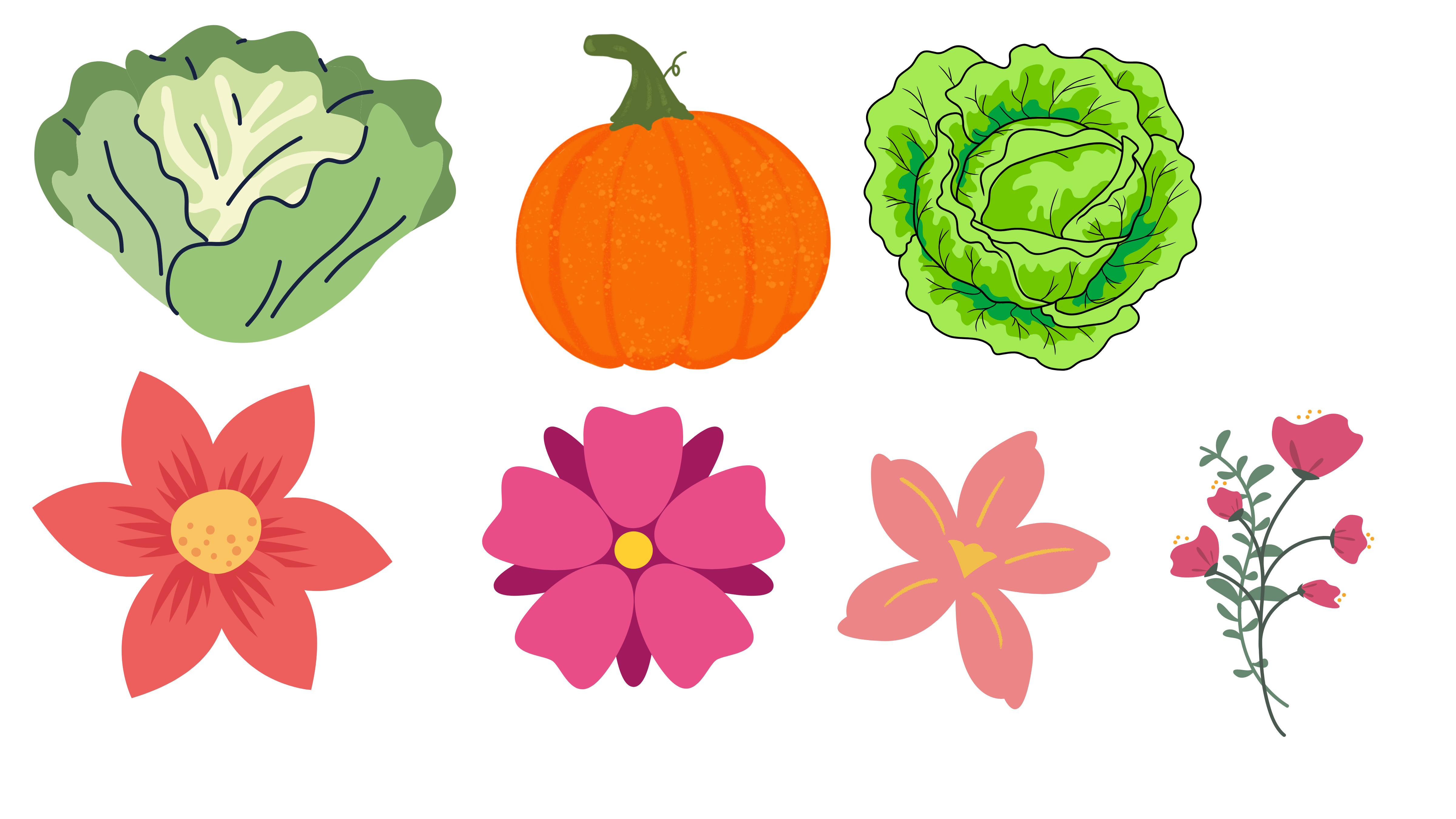 Hoa
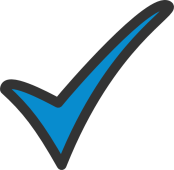 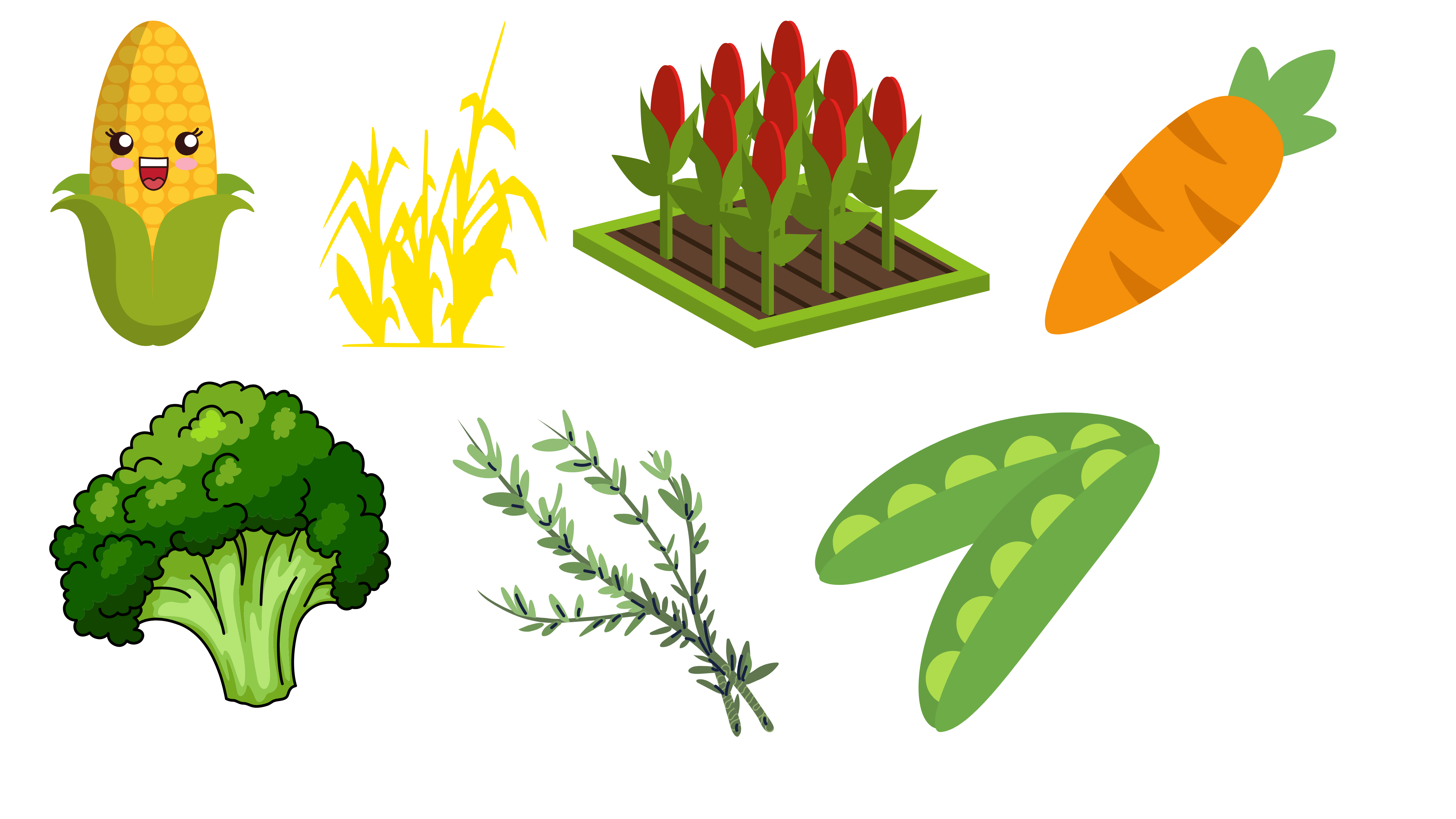 Hạt
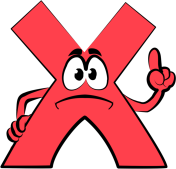 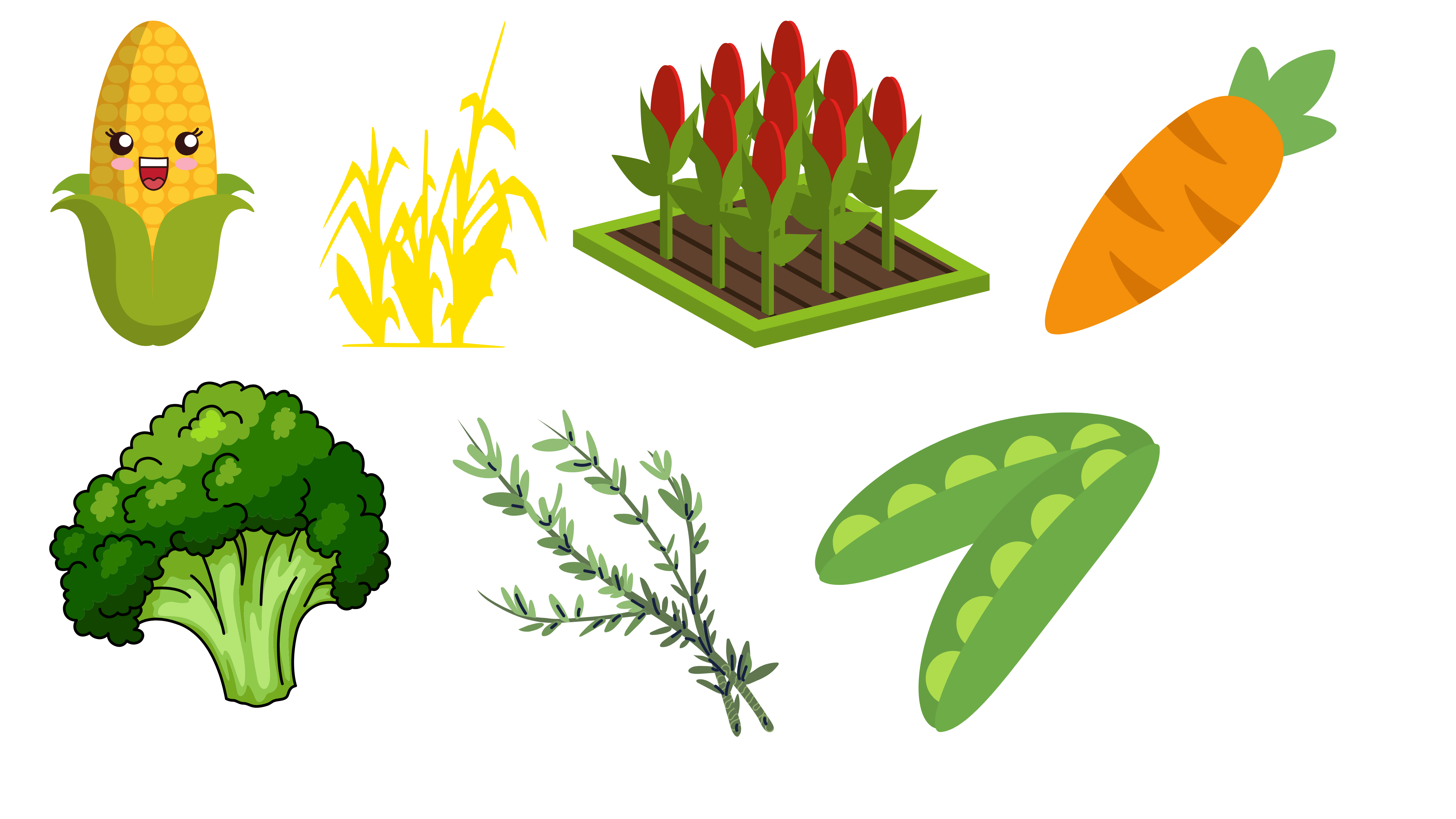 Quả
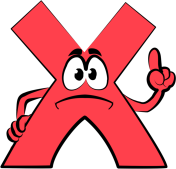 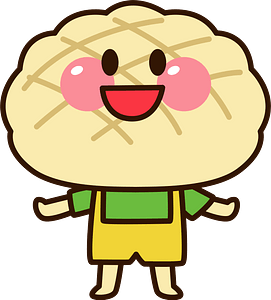 [Speaker Notes: Click từng loại rau củ để ra đáp án]
Cơ quan sinh dục đực gọi là gì? 
Cơ quan sinh dục cái gọi là gì?
Nhấn vào từng ô để kiểm tra đáp án
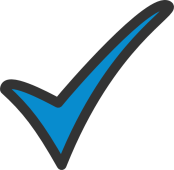 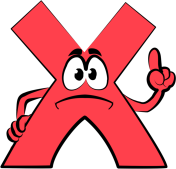 Cơ quan sinh dục đực gọi là nhị. Cơ quan sinh dục cái gọi là nhụy
Cơ quan sinh dục đực gọi là nhuỵ Cơ quan sinh dục cái gọi là nhị
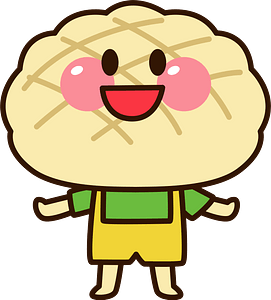 [Speaker Notes: Click từng loại rau củ để ra đáp án]
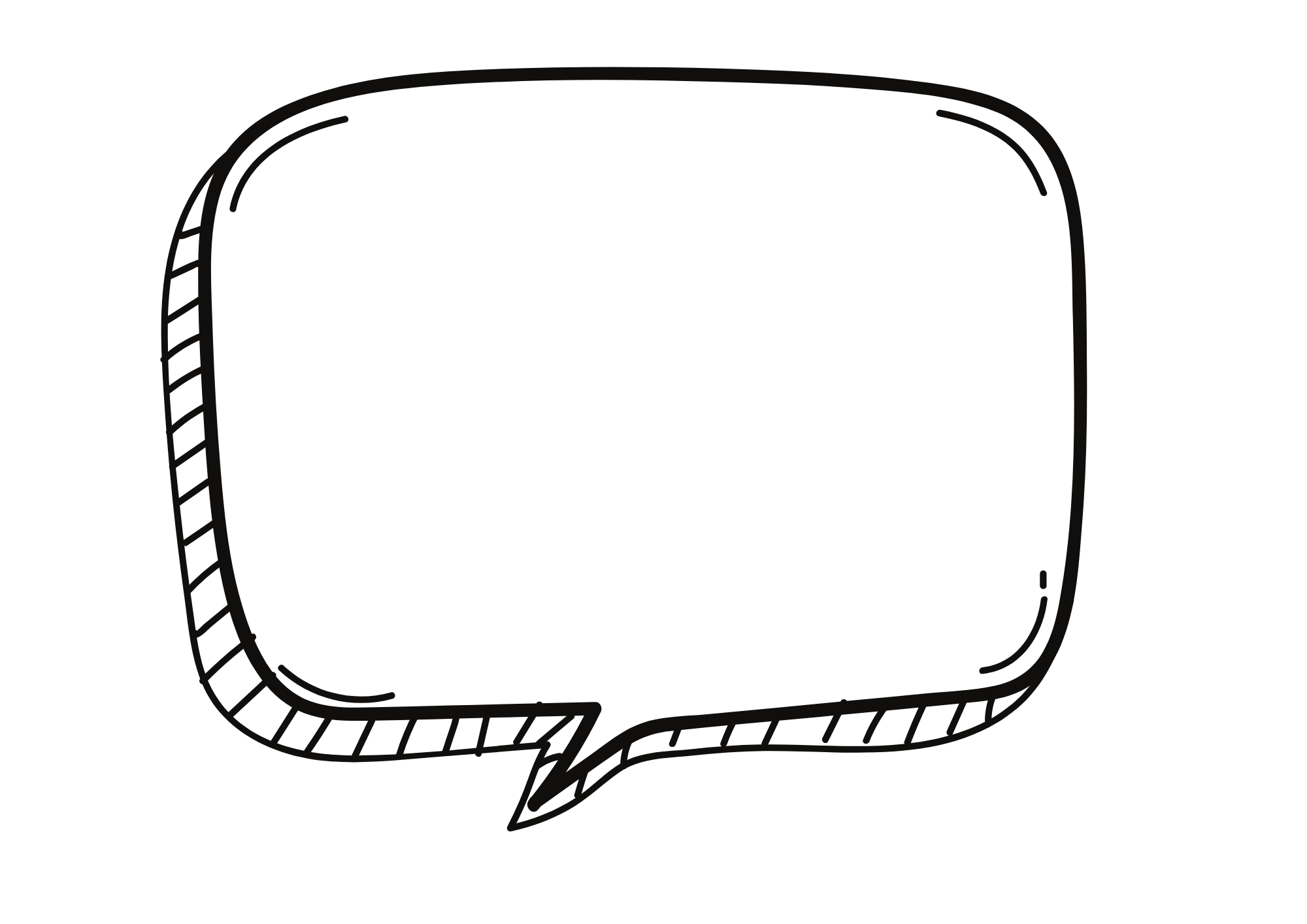 .a
Bao phấn
Chỉ và nêu tên từng bộ phận của nhị và nhụy
c
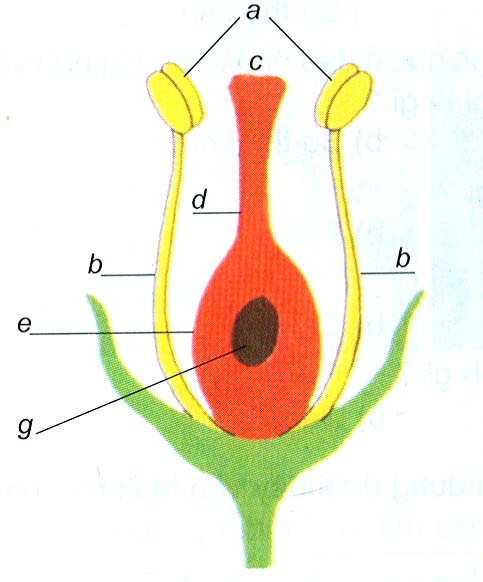 Đầu nhụy
d
Vòi nhụy
Chỉ nhị
b
Chỉ nhị
b.
e
Bầu nhụy
g
Noãn
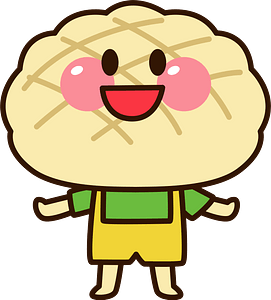 [Speaker Notes: Click từng loại rau củ để ra đáp án]
KHÁM PHÁ
YÊU CẦU 
CẦN ĐẠT
Nắm được thế nào là sự thụ phấn, sự thụ tinh, sự hình thành hạt và quả.

Phân biệt được hoa thụ phấn nhờ côn trùng và hoa thụ phấn nhờ gió.
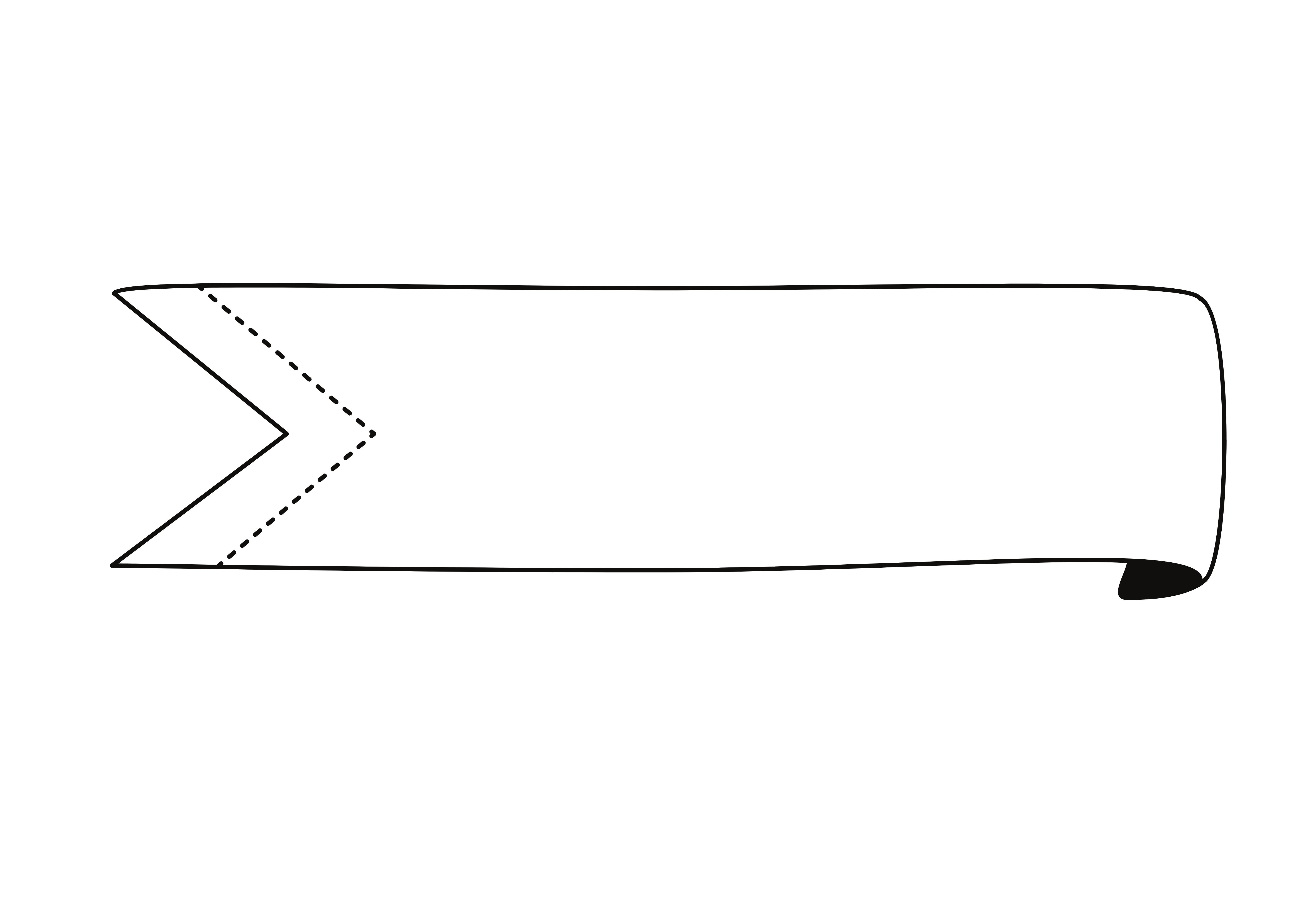 Quá trình sinh sản của thực vật có hoa
* Đọc thông tin trong SGK trang 106. Chỉ vào hình 1 để nói với nhau về sự thụ phấn, sự thụ tinh, sự hình thành hạt và quả.
* Chọn câu trả lời đúng cho 5 câu hỏi trong SGK.
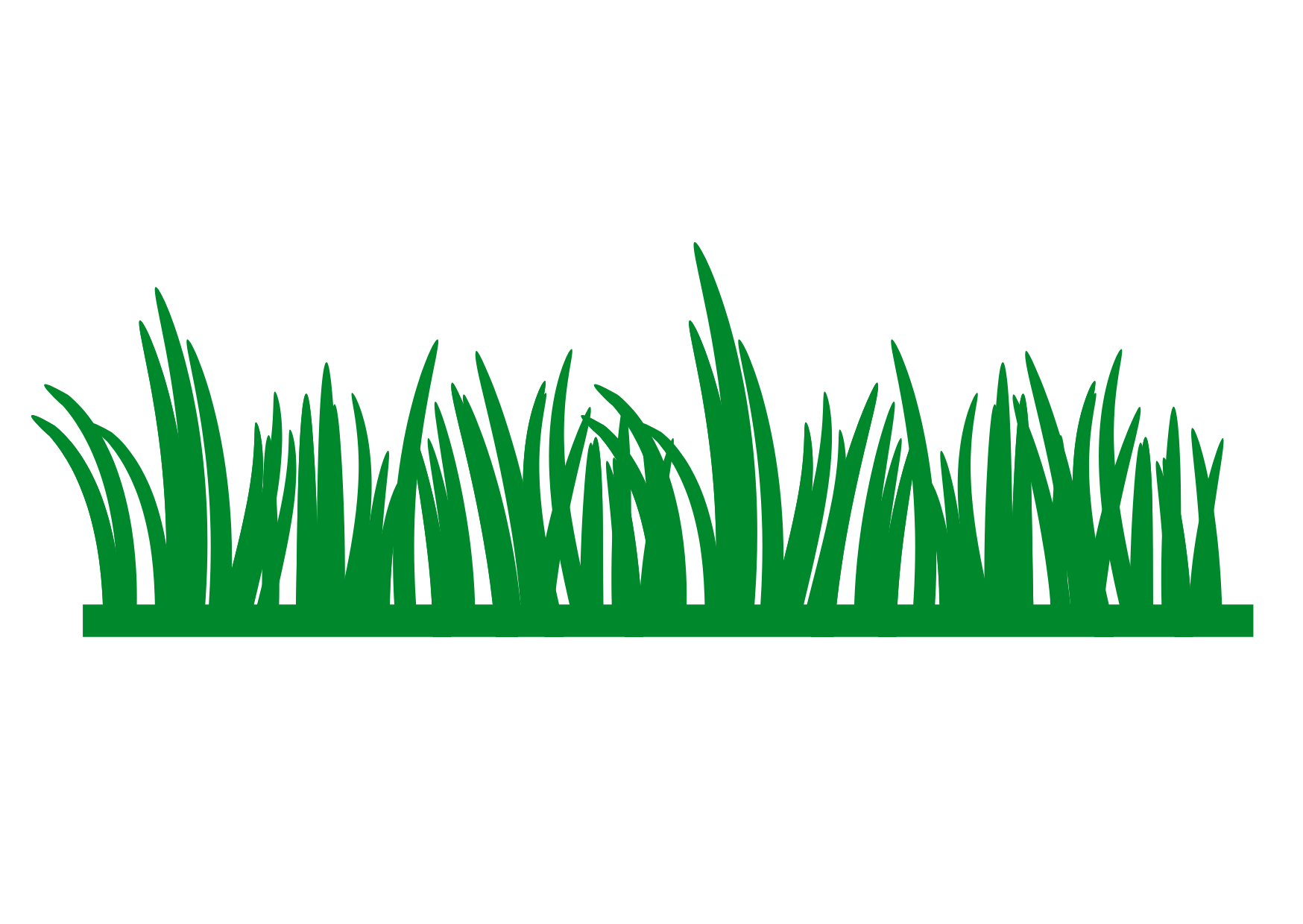 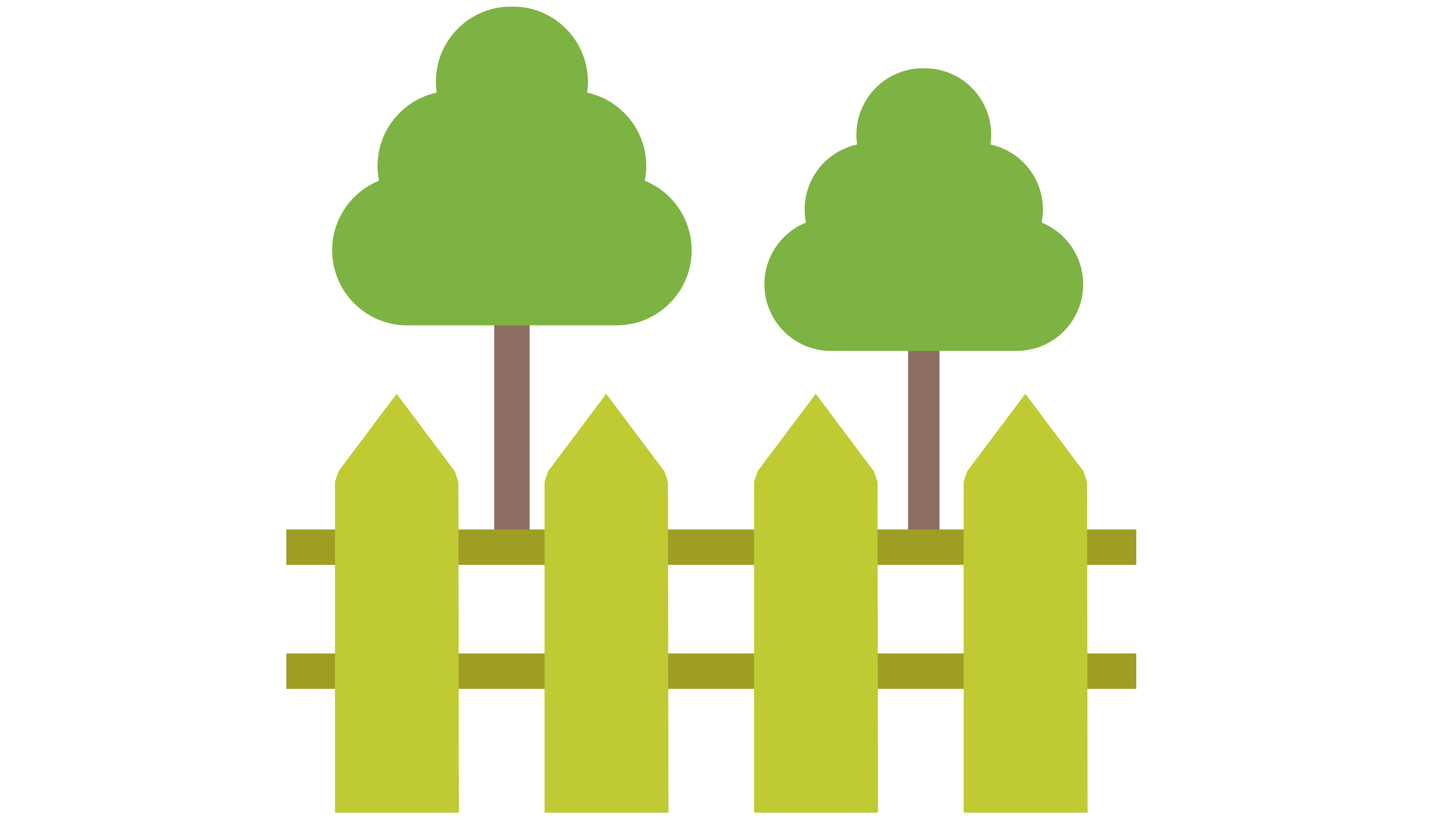 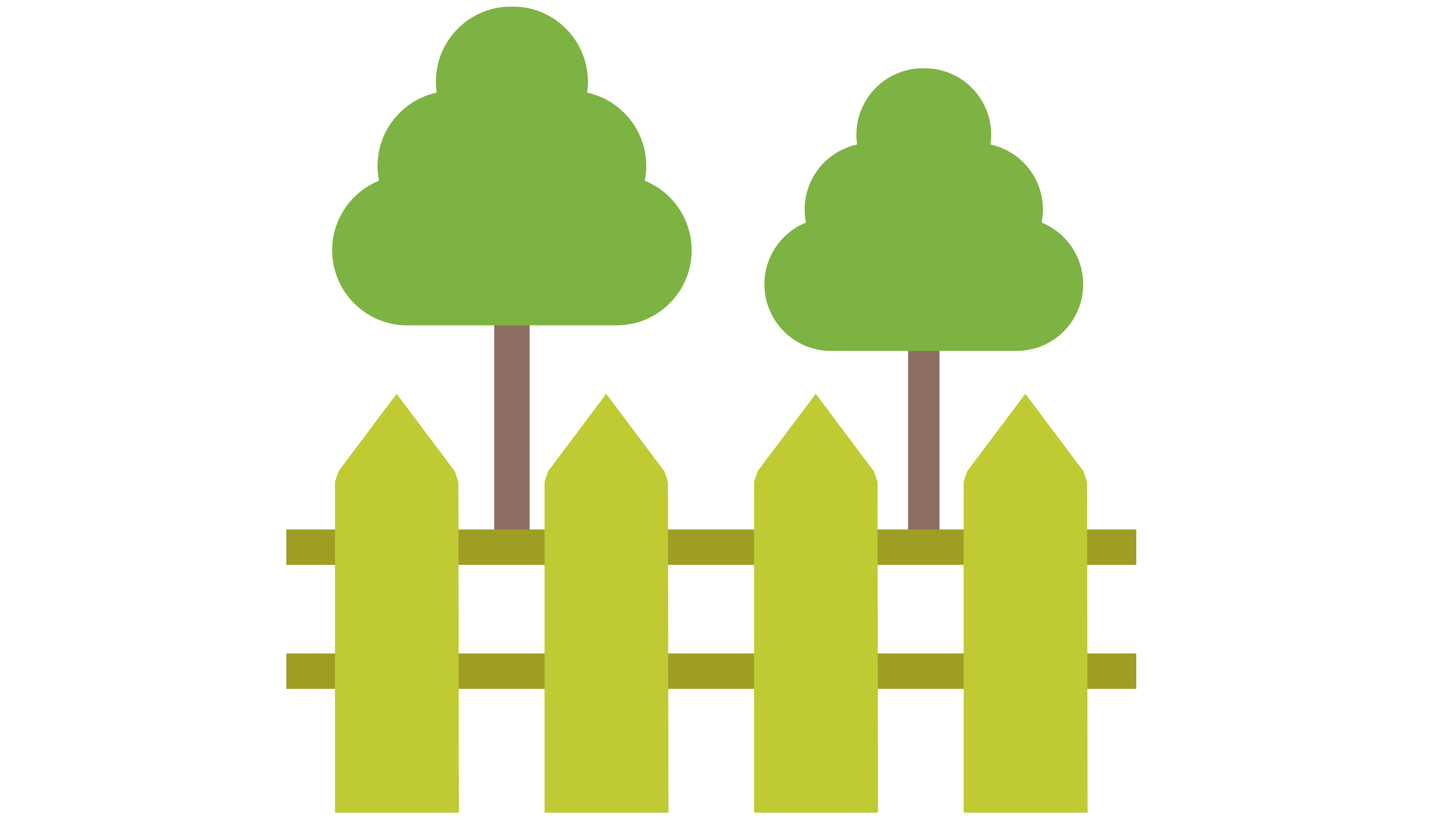 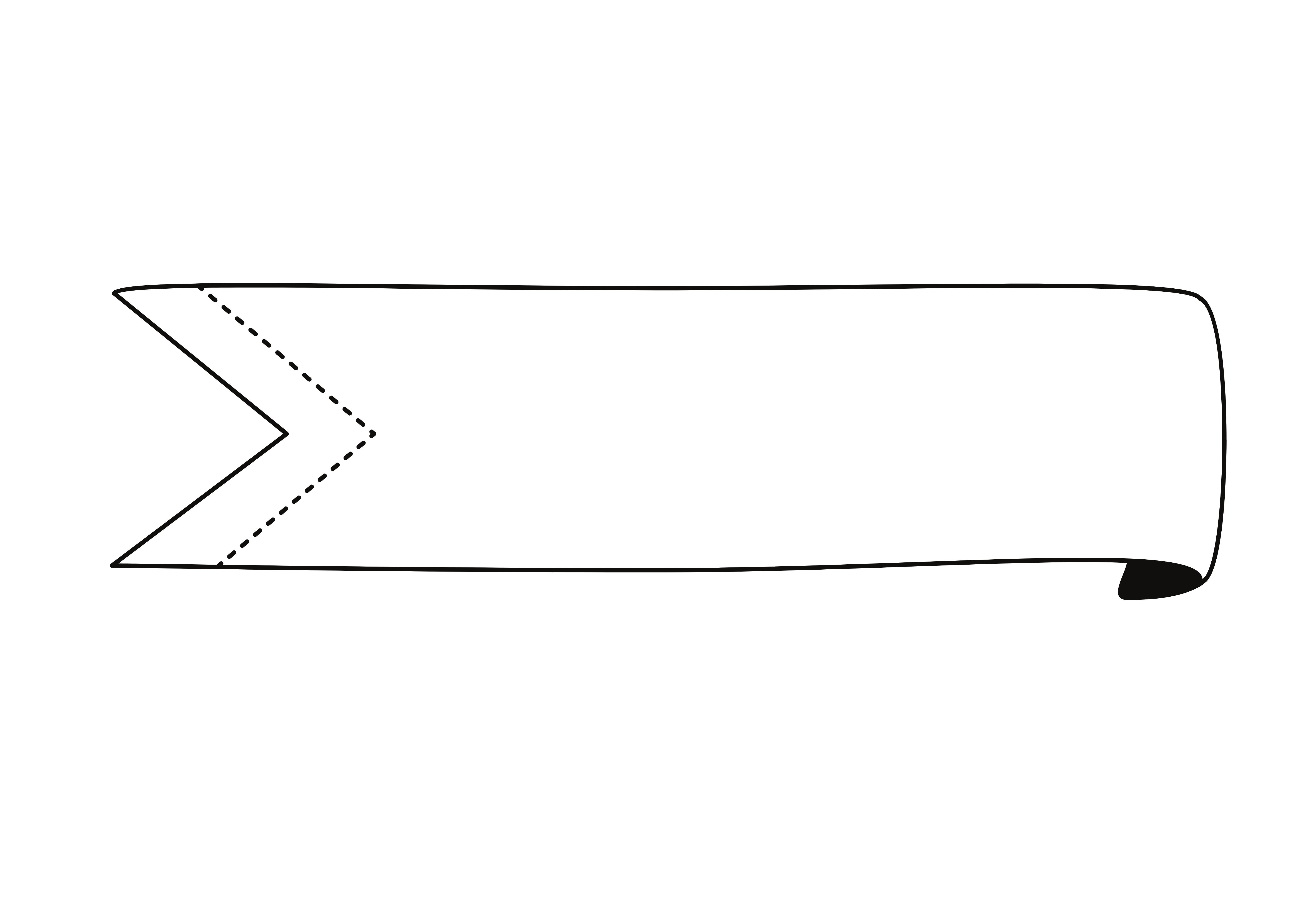 Quá trình sinh sản của thực vật có hoa
Hạt phấn
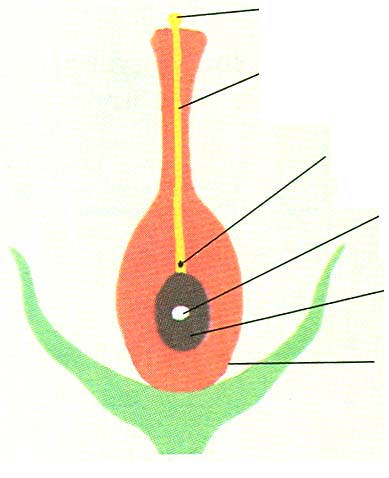 Ống phấn
Tế bào sinh dục đực
Tế bào sinh dục cái
Noãn
Bầu nhụy
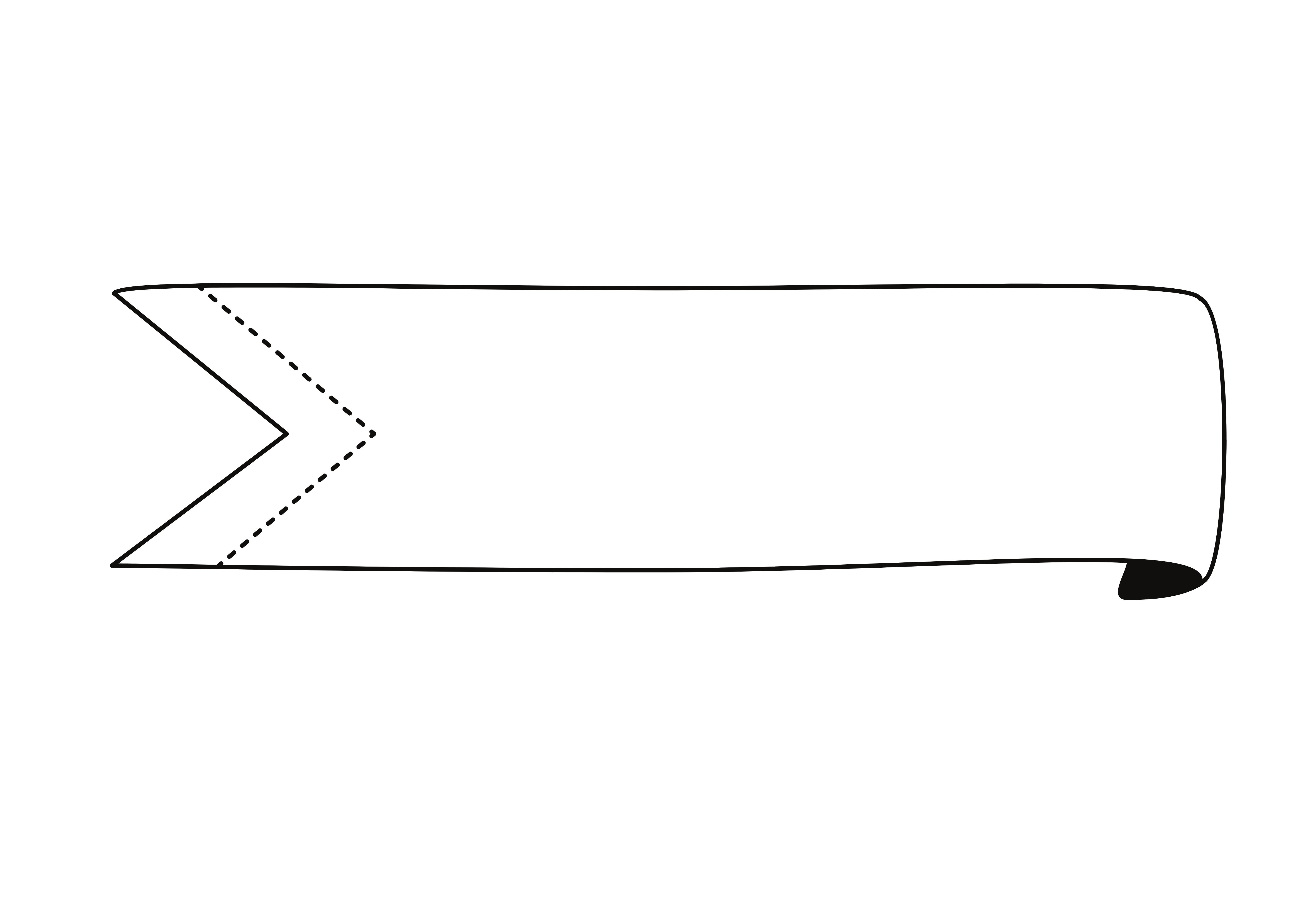 Quá trình sinh sản của thực vật có hoa
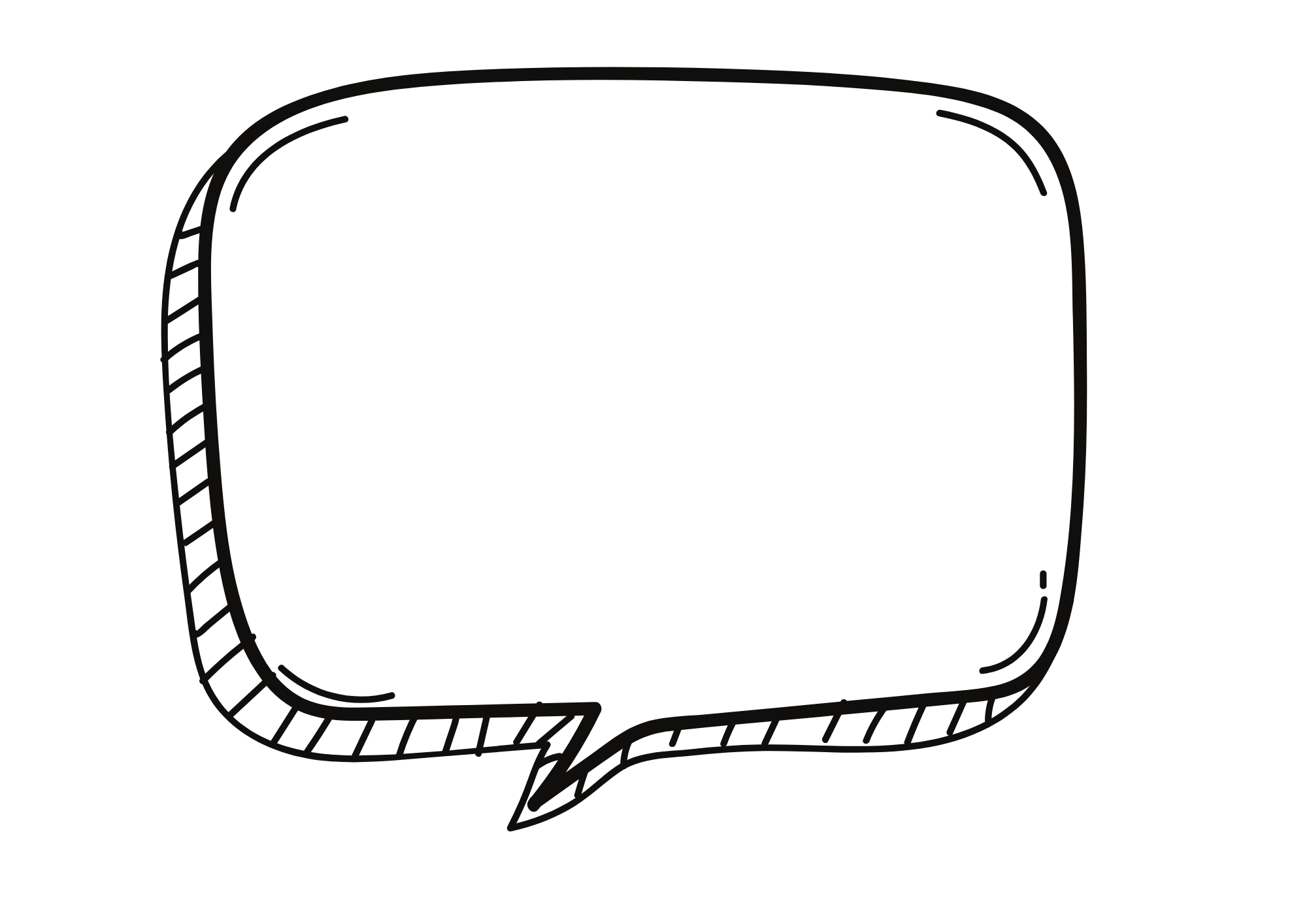 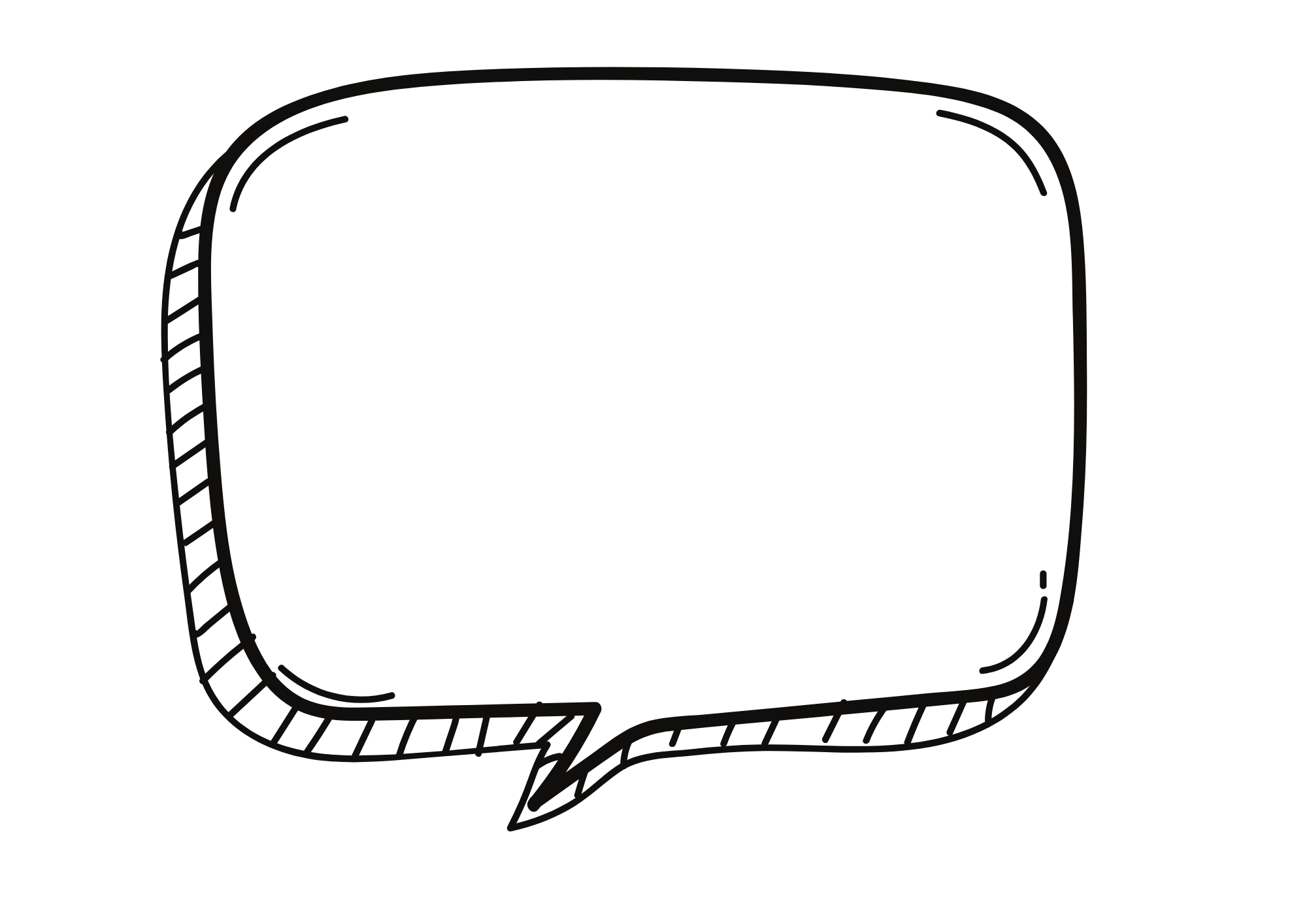 Sau khi thụ phấn, từ hạt phấn mọc ra ống phấn. Ống phấn đâm qua đầu nhụy, mọc dài ra đến noãn.Tại noãn, tế bào sinh dục đực kết hợp với tế bào sinh dục cái tạo thành hợp tử. Hiện tượng đó được gọi là  sự thụ tinh.
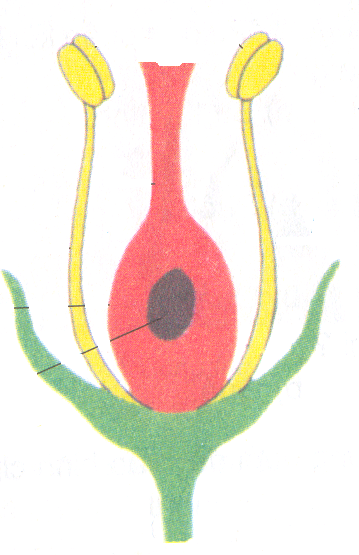 Sự thụ phấn
Hiện tượng đầu nhụy nhận được những hạt phấn của nhị gọi là  sự thụ phấn.
…
…
..
..
.
Bầu nhụy phát triển thành quả
Sự thụ tinh
.
Noãn phát triển thành hạt
THỰC HÀNH
1. Hiện tượng đầu nhụy nhận được những hạt phấn gọi là gì?
          a) Sự thụ phấn                                          b) Sự thụ tinh
2. Hiện tượng tế bào sinh dục đực ở đầu ống phấn kết hợp với tế bào sinh dục cái của noãn gọi là gì?
	    a) Sự thụ phấn	                           b)  Sự thụ tinh
3. Hợp tử phát triển thành gì?
          a) Hạt		                          b)   Phôi
4. Noãn phát triển thành gì?
	a) Hạt                          b) Quả
5. Bầu nhụy phát triển thành gì?
 a) Hạt		  b)   Quả
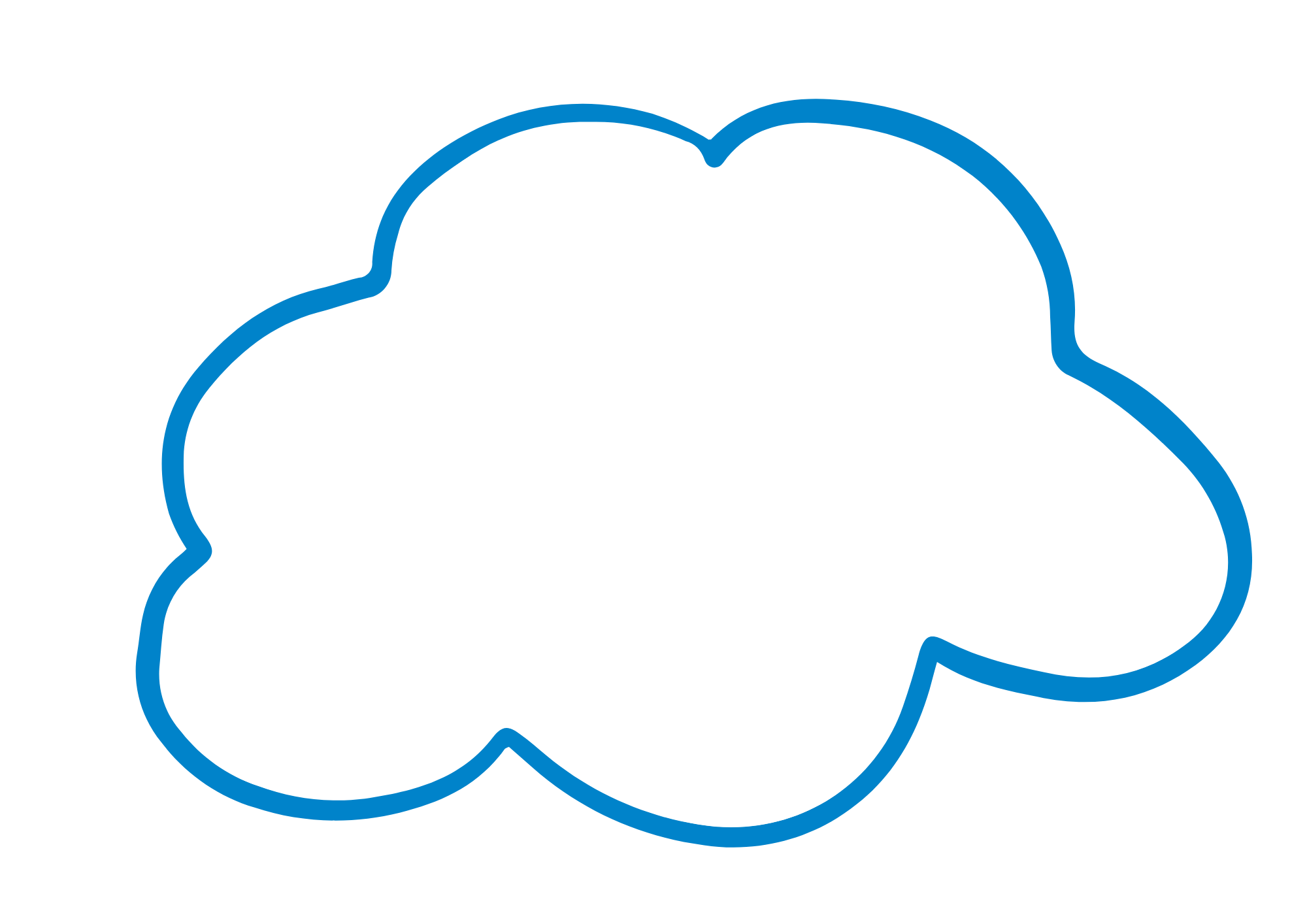 Sự sinh sản của  thực vật có hoa xảy ra qua mấy quá trình?
Sự sinh sản của  thực vật có hoa xảy ra qua 3 quá trình:
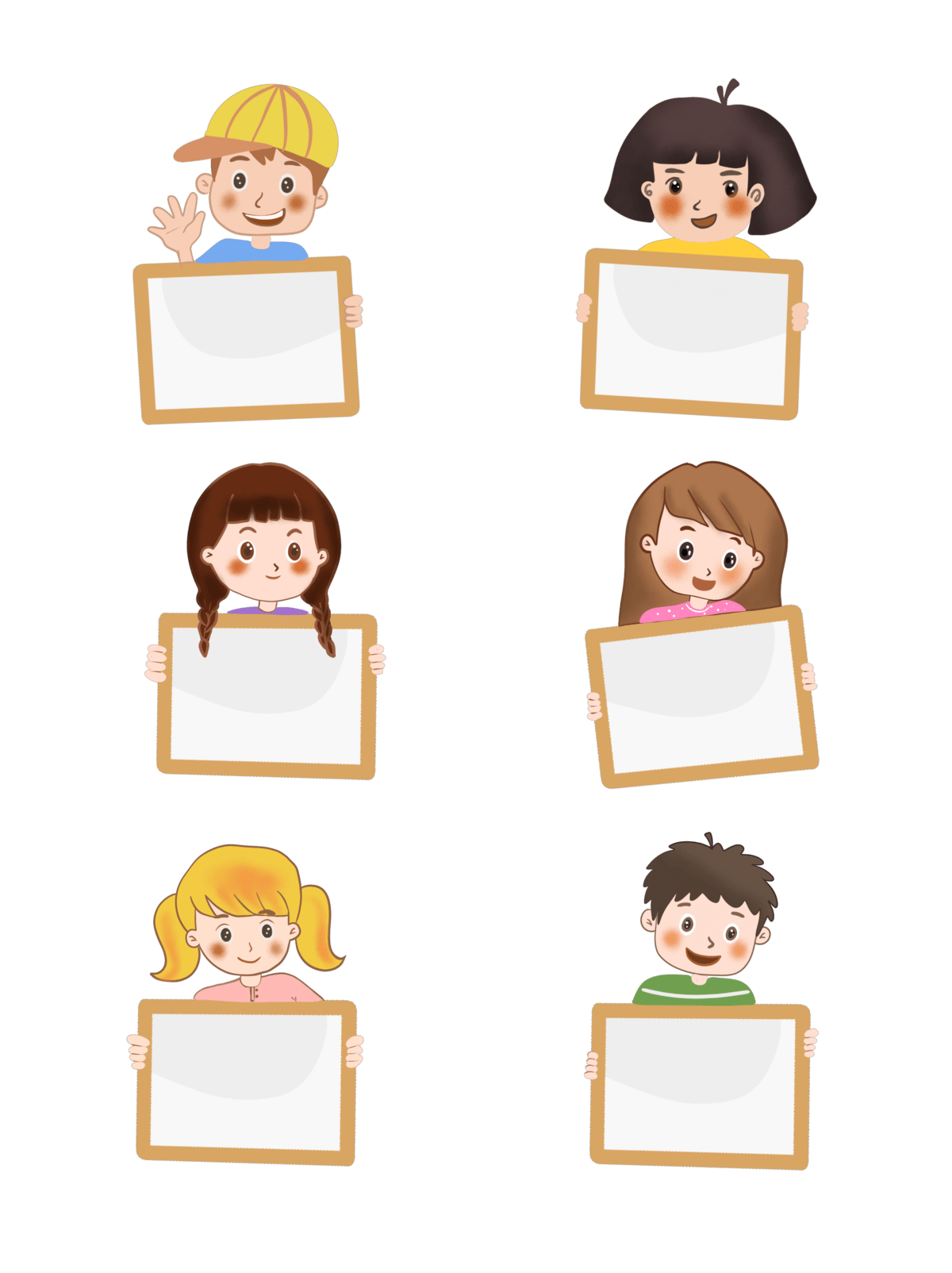 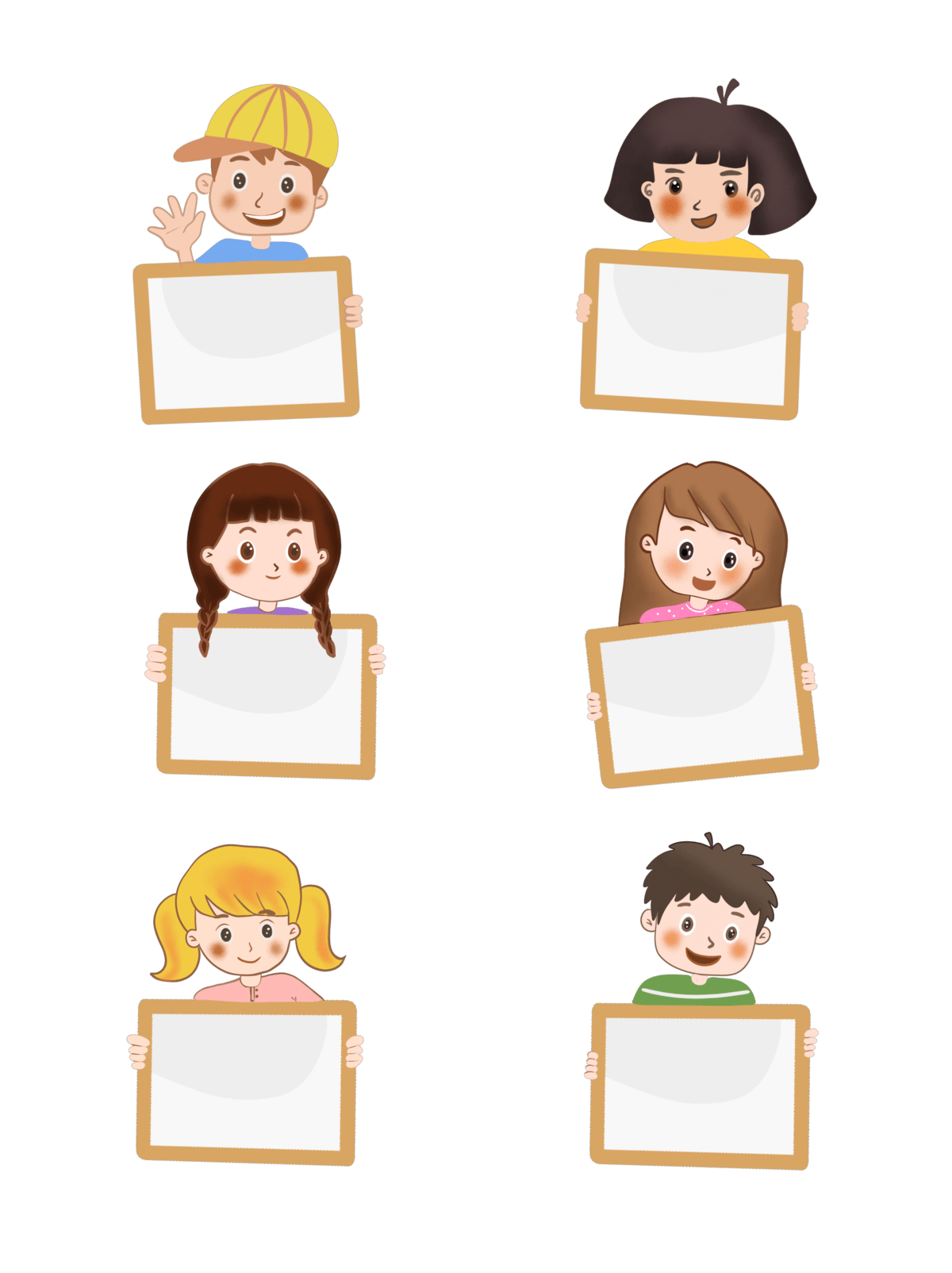 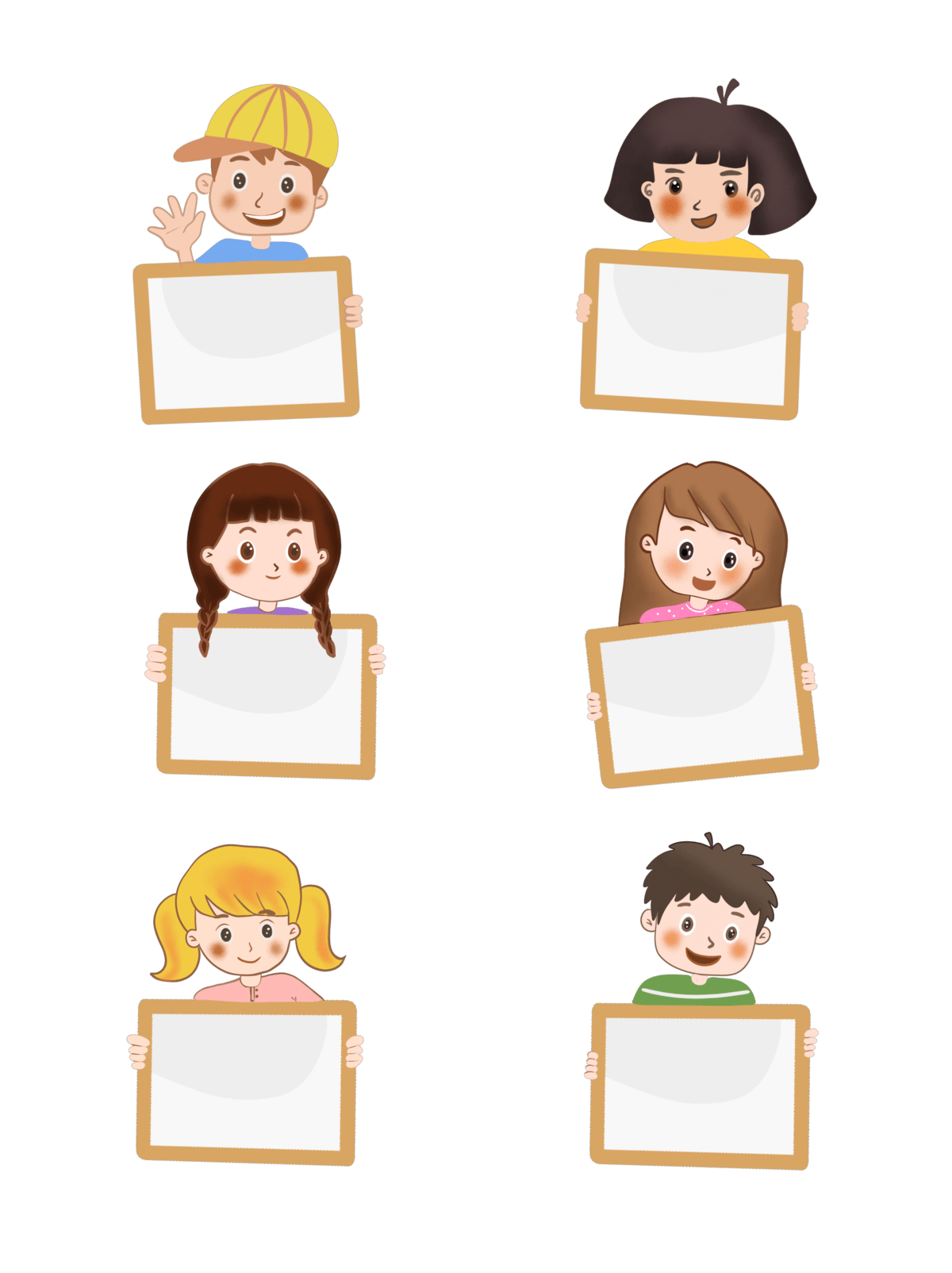 Sự hình thành hạt và quả
Sự thụ tinh
Sự thụ phấn
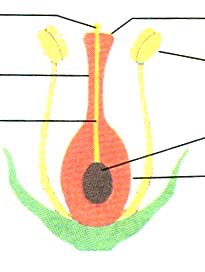 Hạt phấn
Vòi nhụy
Noãn
Ống phấn
Bao phấn
Đầu nhụy
Bầu nhụy
VẬN DỤNG
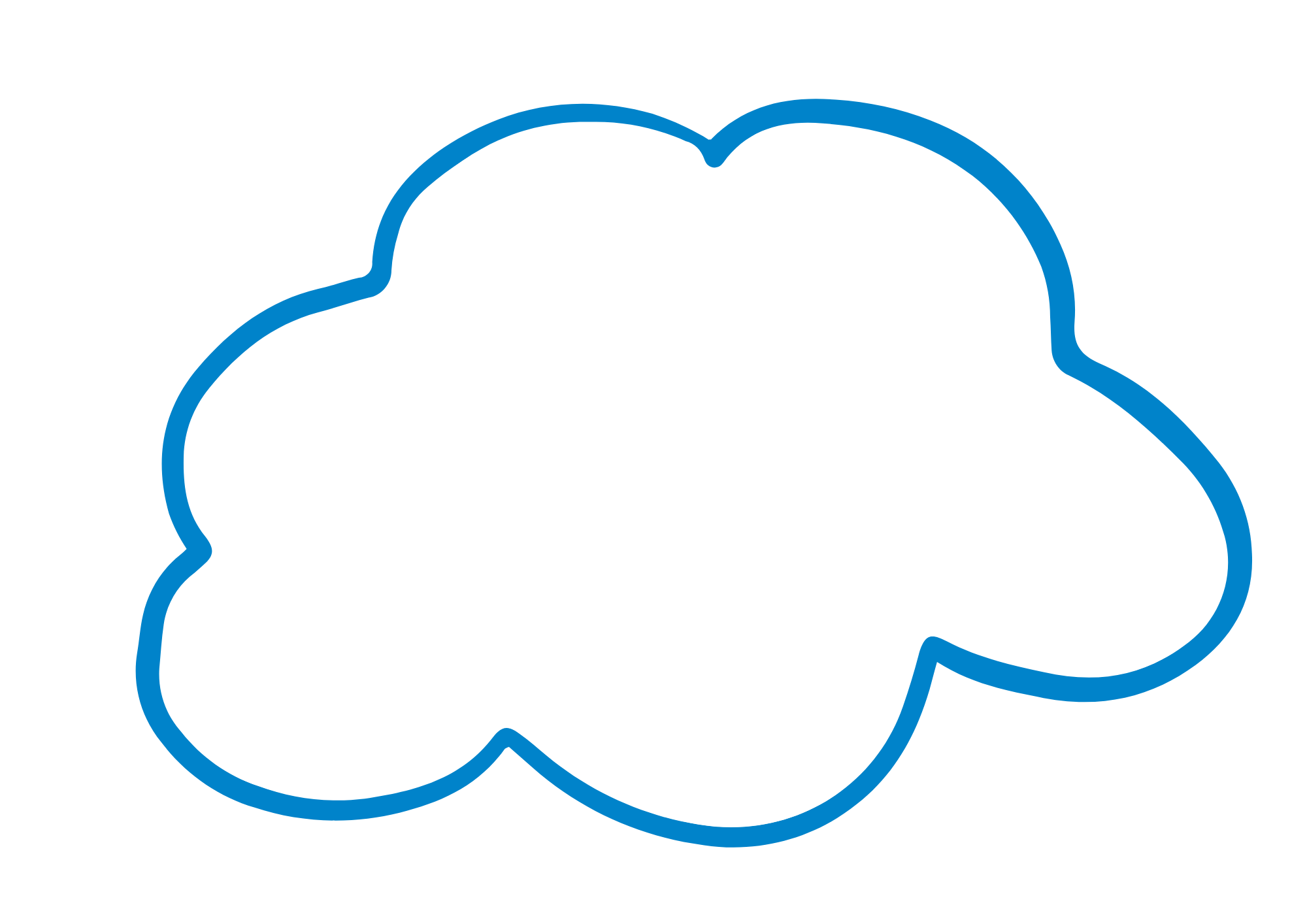 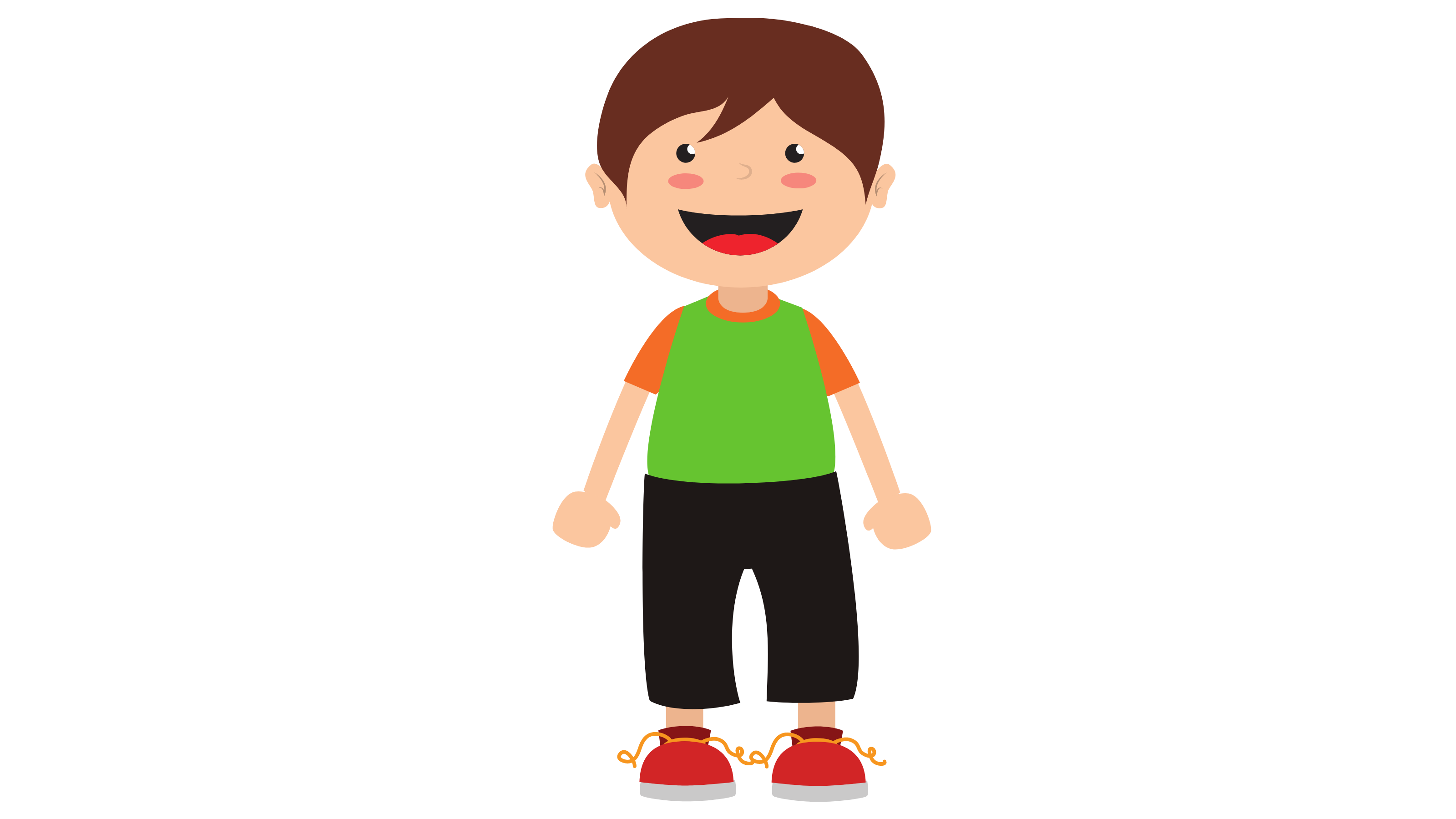 Kể tên các loài cây, hoa 
Thụ phấn nhờ gió.
Thụ phấn nhờ côn trùng.
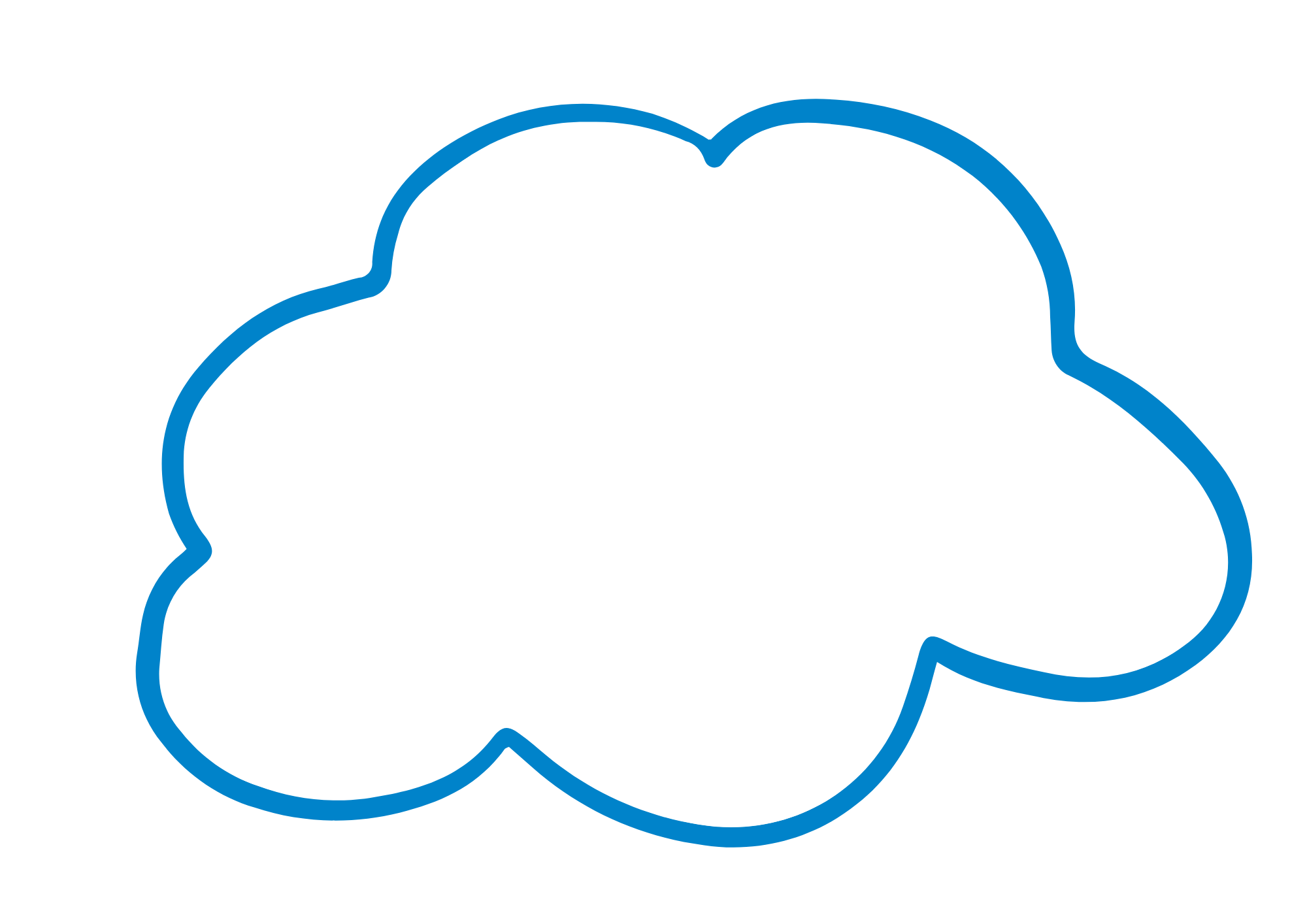 ĐỊNH HƯỚNG HỌC TẬP TIẾP THEO
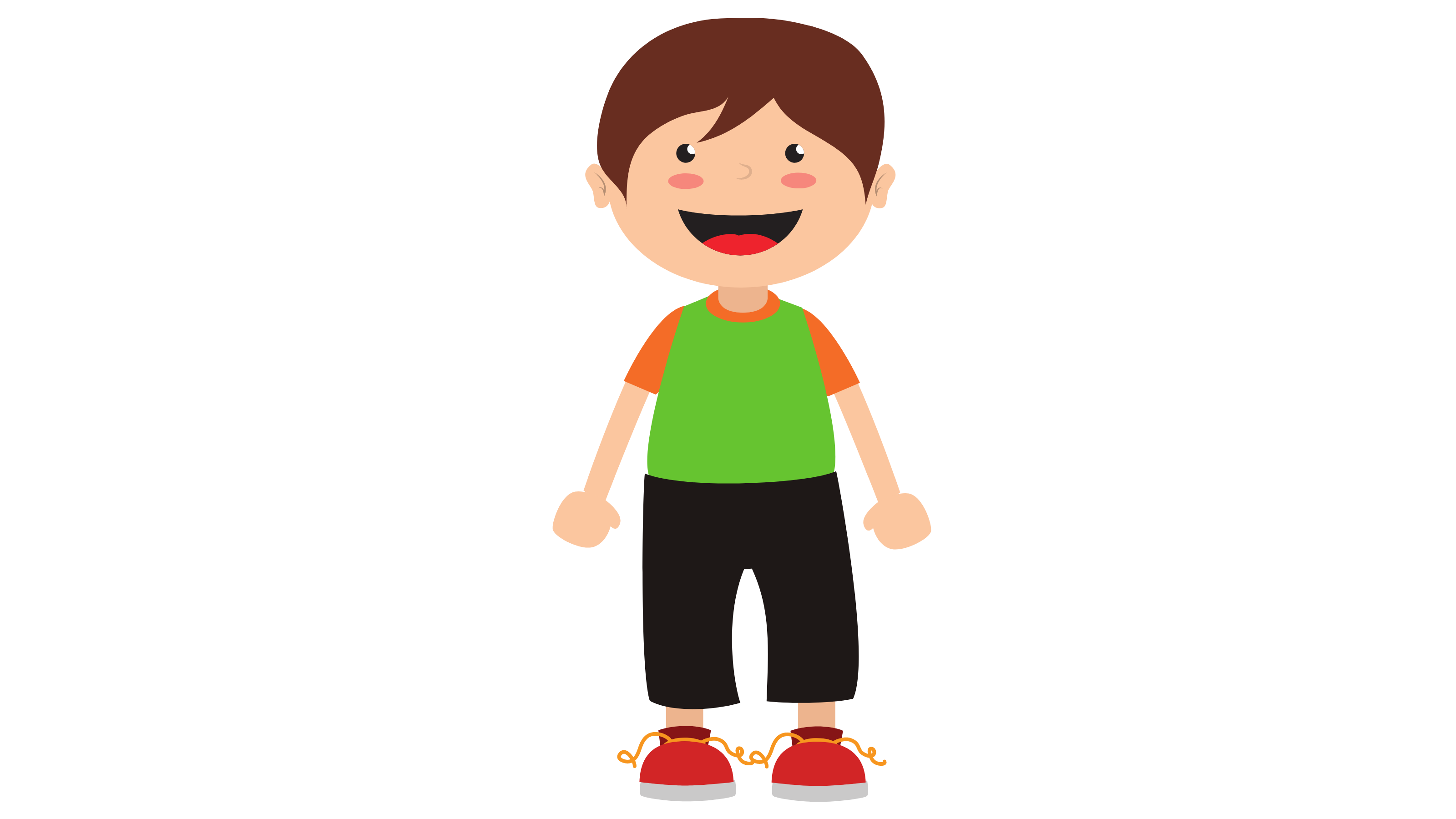 Xem lại bài và học thuộc ghi nhớ.
Chuẩn bị bài sau: Cây con mọc lên từ hạt
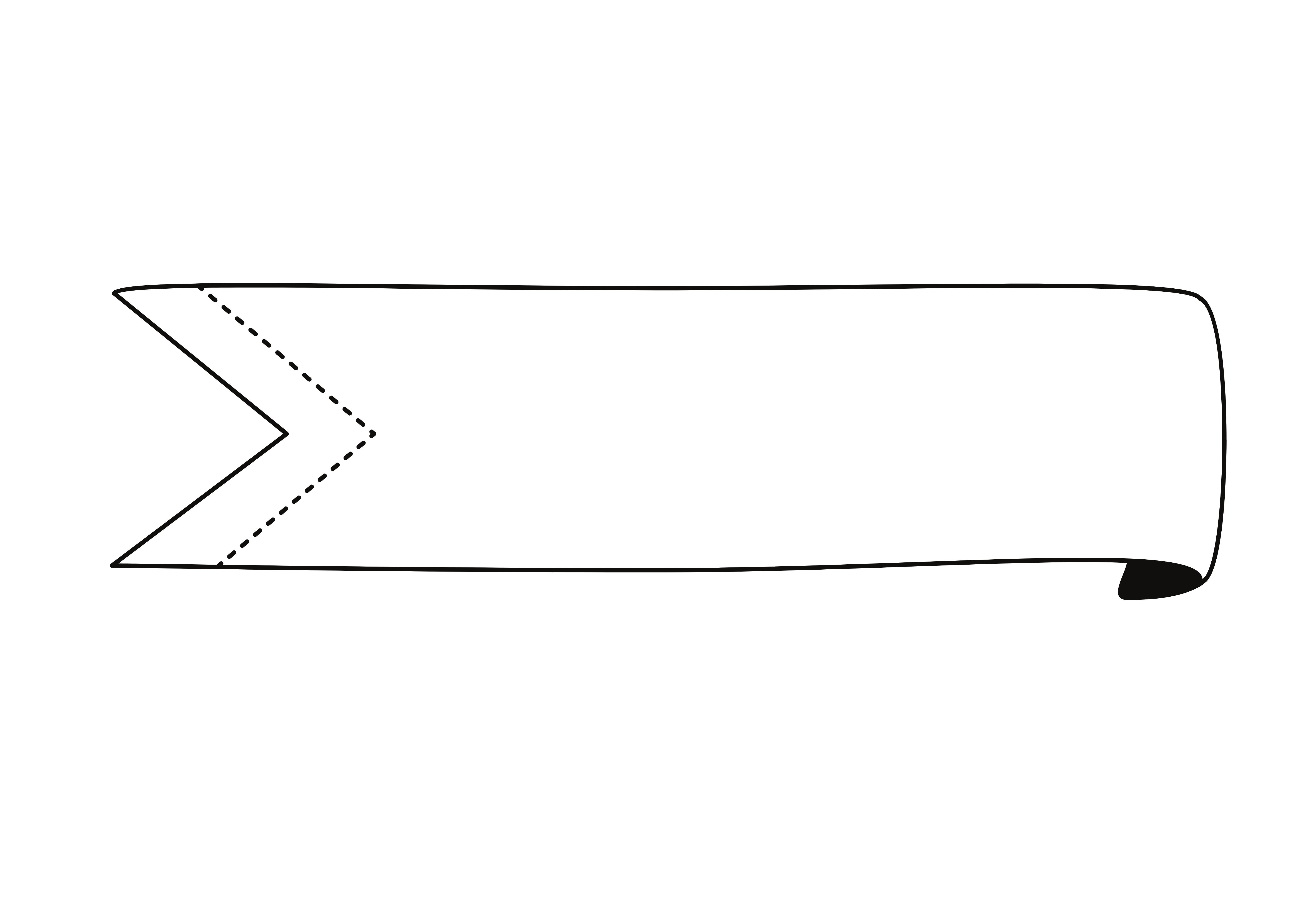 NỘI DUNG GHI VỞ
Quá trình sinh sản của thực vật có hoa:
- Đầu nhuỵ nhận được hạt phấn của nhị → Sự thụ phấn.
- Tế bào sinh dục đực ở đầu ống phấn + Tế bào sinh dục cái của noãn -> Hợp tử -> Hoa tàn, bầu nhuỵ → Sự thụ tinh.
2. Sự thụ phấn của hoa:
Hoa thụ phấn nhờ côn trùng: thường có màu sắc sặc sỡ hoặc hương thơm, mật ngọt,… hấp dẫn côn trùng.
VD: rong riềng, phượng, bưởi, cam, mướp, bầu, bí, chanh.
Hoa thụ phấn nhờ gió: không có màu sắc đẹp, cánh hoa, đài hoa thường nhỏ hoặc không có.
VD: các loại cây cỏ, lúa, ngô.
Chào tạm biệt các em!